PRESENTATION PREPARATION GUIDELINES
SYMP 2024
CONTENTS OF THIS TEMPLATE
Here’s what you’ll find in this template:

A slide structure that can be used as a template for SYMP 2024 oral presentation slides.
This is best viewed using MS PowerPoint 2017 or above.
You do not need to use/edit this template; it is intended to be used only as a guideline.
Only common fonts have been used (Arial and Raleway), if you do not have them, you can download them from google fonts, or use any font of your liking.
Some more layouts for different requirements, such as
Section headers
Graphic and text/list
Summary slide
Comparison tables
List with block columns
Icon slids
You can delete this slide when you’re done editing the presentation. This template was inspired by a slide template at slidego.com
GUIDELINES ONCE MORE
Just before moving on, recall the guidelines for the online presentation preparation.

The duration of the presentation should not exceed 12 minutes. Hence, the slide number should not exceed 20.
Do not use animations. Use colors instead to attract viewers attention.
Number the slides!
During the live presentation, the host of the session will share your slides with the audience, be mindful about this.
Finalize your presentation and send it to the host by Friday 14th of September.
Save the PowerPoint presentation in the format SYMP24_AbstractNumber_SessionID.pptx (or pdf), for us to track your presentation better. So, if your abstract number is 7 and the session ID is S1, save the file as SYMP24_7_S1.pptx  before uploading.
You can delete this slide when you’re done editing the presentation. This template was inspired by a slide template at slidego.com
CONTENTS
02
01
INTRODUCTION
METHODOLOGY
You can include a subtopic
here
You can include a subtopic
here
03
04
RESULTS & DISCUSSION
CONCLUSIONS
You can include a subtopic
here
You can include a subtopic
here
INTRODUCTION
A section break slide like this will not count as a slide. It is there for good organization of the presentation.
INTRODUCTION
Introduction can span across multiple slides. Keep in mind, your presentation should be limited to a maximum of 20 slides to accommodate the 12-minute time limit. 
Include the objective/motivation of the research, some background material for the audience to follow your work, and a brief outline of what you did here.
BACKGROUND
TOPIC 1
TOPIC 2
No need to adhere to the graphics shown in here. You can use a list to outline the topics.
Your audience would consist of the chairs – experts in the field, and participants.
TOPIC 3
TOPIC 4
Keep the background to a maximum of 2 slides. You can explain things further when you present.
You can add/remove subtopics to your liking. You can also add a literature review here.
RESEARCH OBJECTIVES
TASK
Again, it is OK to list your objectives of the research. The graphics are here just to show that there can be variations.
SUB TASK
SUB TASK
Research objectives should be clearly stated, so that the audience can follow you on why you did this research.
Try to keep the objectives to a single slide. You can list the main objectives and explain them in the oral presentation.
LITERATURE REVIEW
1.
2.
3.
You can include the main idea in the literature that is relevant to your research here.
Again, this is only a suggestion, feel free to use different slides if you want.
Cite the things in your references slide, if possible.
A. Author, (1986)
J. Doe, (2001)
G. Rai and S. Dennet (2019)
METHODOLOGY
METHODOLOGY
TOPIC 1
Methodology is the most Important section in your presentation.
TOPIC 2
Try to be precise, but clearly explain the methodology of your research.
TOPIC 3
FACTORS TO CONSIDER
1.
FACTOR 1
3.
FACTOR 2
5.
FACTOR 3
This is just a layout slide; you can use this for a list that is pleasing to the eye.
This is just a layout slide; you can use this for a list that is pleasing to the eye.
This is just a layout slide; you can use this for a list that is pleasing to the eye.
2.
FACTOR 4
4.
FACTOR 5
6.
FACTOR 6
This is just a layout slide; you can use this for a list that is pleasing to the eye.
This is just a layout slide; you can use this for a list that is pleasing to the eye.
This is just a layout slide; you can use this for a list that is pleasing to the eye.
RESEARCH TIMELINE
STEP 1
STEP 3
STEP 5
Another template if you want to illustrate the timeline of your research
Not required at all, but if it is needed, you can use it.
This is just placeholder text. You can modify this the way you like it.
3
5
1
4
2
STEP 2
STEP 4
This is just placeholder text. You can modify this the way you like it.
This is just placeholder text. You can modify this the way you like it.
SUMMARY SLIDE
SAMPLE SIZE
80%
Young healthy people
20 - 80 participants
Not expected to benefit from the medicine
FACT 1
Can state the Goal here.
Some number that is related to the result.
ICON SUMMART
RESULTS
FACT 2
Placeholder text, feel free to change.
A single paragraph summary that can tell the audience in a captivating manner the main takeaways of your results. Just a suggestion to improve visual aids.
Mars
Venus
Mercury
FACT 3
You can use the icons in the last few pages, if relevant.
Jupiter
Saturn
Neptune
GRAPH WITH TEXT
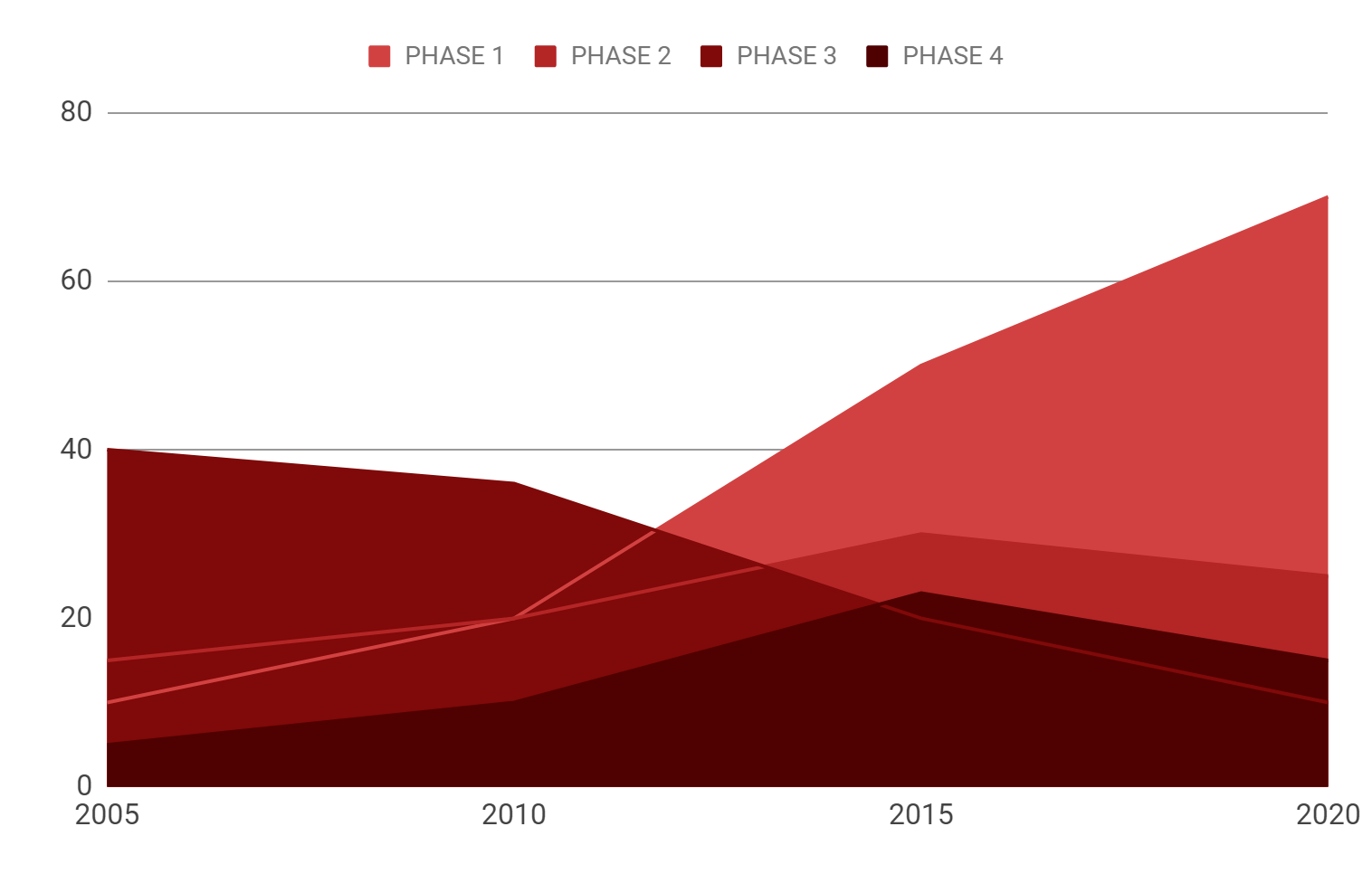 You can use this layout to put graphs with text. You can use lists
Bullet 1
Bullet 2
Bullet 3
Or anything that would precisely, but effectively, communicate what’s in the graph.
If you want to modify this graph, click on it, follow the link, change the data and paste the new graph here
COMPARISON TABLE
EXPERIMENT A
EXPERIMENT B
CONCLUSIONS
CONCLUSIONS
You can use any other layout to write your conclusions. Include the limitations of the research  and any future research work in this slide as well. This can span multiple pages, but clearly state your conclusions so that the audience can give you a constructive feedback.
REFERENCES
Hatcher, A., Algebraic Topology, 1st Edition (2001), Cambridge University Press.
Palais, R. A., On the Existence of Slices of non-compact Lie Groups, Annals of Mathematics, March 1961, (pp251-280).
https://www.sciencedirect.com/topics/mathematics/projective-space
Here you can list your major reference websites or publications.
Here you can list your major reference websites or publications.
Here you can list your major reference websites or publications.
THANK YOU
Any questions?

youremail@gmail.com 
+94  71 274 1791 
yourwebsite.com
END OF SLIDE SHOW
Total Number of Slides = 20 (Excluding Section Headers and Title Slide)